St Bede’s Catholic School

Weekly Theme

 Almsgiving

6th March – 10th March 2023
The liturgical colour is Purple

We are in Lent.
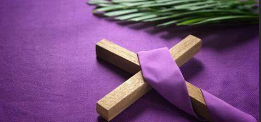 Morning Prayer


Dear God,May we look for ways to help those in need.May we be generous in all situations.May we learn to consider the needs of all those we meet.May we all realize the power of kindness.
 
 Amen
Almsgiving
Almsgiving is the act of donating money or goods to the poor or performing other acts of charity.  However, when defining almsgiving, it helps to understand the meaning behind the word itself. 

The roots of the word “alms” can be found in ancient Latin and Greek words meaning mercy and pity. Similarly, the root of the word “charity” comes from the Latin “caritas,” meaning love.
Reflection Point:

In the scripture reading, the widow gives a tiny amount.  The two copper coins were all she had and yet she offered them to God.  The rich on the other hand had a lot to spare.  So what they offered to God was just loose change, money they did not depend on.
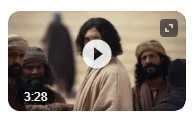 https://www.youtube.com/watch?v=NCORpYGhm5k
Almsgiving
There are lots of references to almsgiving in the bible, for example:

Matthew 25:35:
For I was hungry, and you gave Me something to eat; I was thirsty, and you gave Me something to drink; I was a stranger, and you invited Me in.

Luke 10:35:
On the next day he took out two denarii and gave them to the innkeeper and said, ‘Take care of him; and whatever more you spend, when I return I will repay you.

Luke 11:41: But give that which is within as charity, and then all things are clean for you.
The scriptures show us that simple acts of kindness and selflessness are all that is required to make a meaningful difference in our lives and the lives of those around us.
This Lent what can you do to make a meaningful difference in your life?